My Way in Life
Educate Slovakia 2020
Self-awareness
How to know more about yourself?
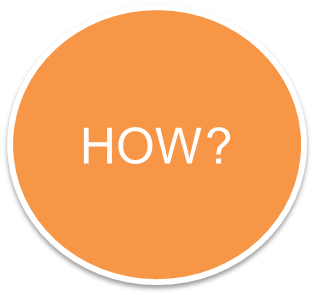 BY KNOWING YOUR:
STRENGTH
VALUES
WEAKNESS
Quiz
What do you know about values, strength, weakness?
How to decreasing your weakness?
Focus on your strength
Write down in a paper, how do you see yourself in the future?
“ SELF-AWARENESS DOESN’T STOP YOU FOR MAKING MISTAKES, IT ALLOWS YOU TO LEARN FROM THEM”